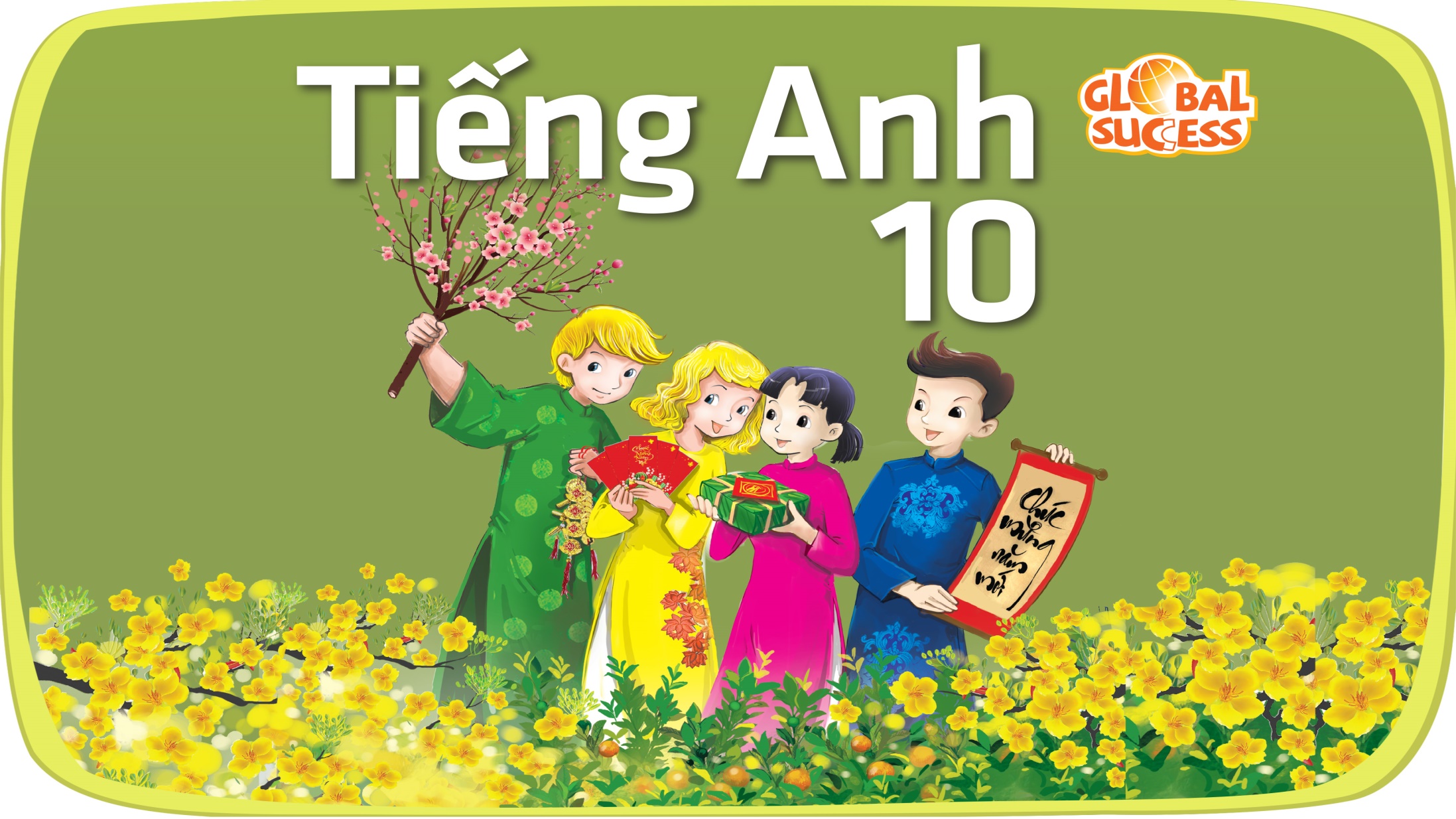 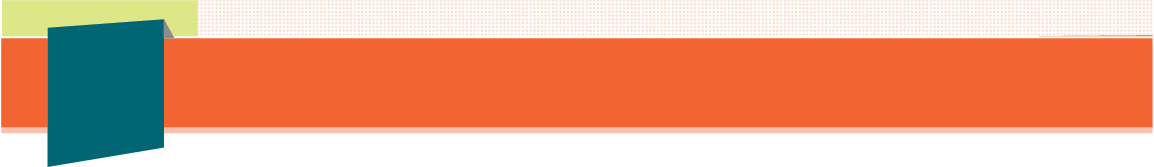 1
Unit
2
FAMILY LIFE
Unit
HUMANS AND THE ENVIRONMENT
LANGUAGE
LESSON 2
Unit
1
1
FAMILY LIFE
Family Life
Unit
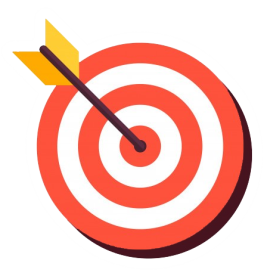 OBJECTIVES
By the end of this lesson, students will be able to:
- Pronounce the consonant blends /kl/, /pl/, /gr/, and /pr/ correctly in isolation and in sentences;
- Understand and use some lexical items about humans and the environment;
- Distinguish and use will and be going to to talk about the future;
- Use the passive voice correctly.
LANGUAGE
LESSON 2
GETTING STARTED
Unit
WARM-UP
Guessing game
Task 1: Listen and repeat.
Task 2: Listen and practise.
PRONUNCIATION
Task 1: Match the words and phrases to their meanings.
Task 2: Complete the sentences.
Task 3: Make the sentences.
VOCABULARY
Will and be going to
The passive voice
GRAMMAR
EXTRA ACTIVITY
Game: Chain memory
Wrap-up
Home work
CONSOLIDATION
LANGUAGE
LESSON 2
GETTING STARTED
Unit
WARM-UP
Guessing game
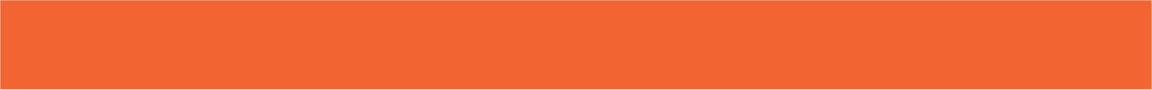 WARM-UP
Guessing game: WHAT AM I GOING TO DRAW?
A truck
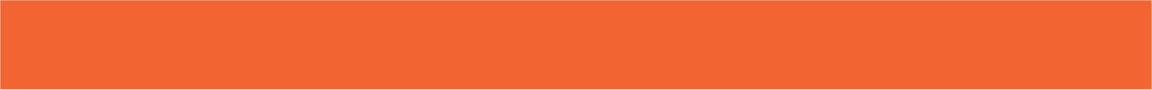 WARM-UP
Guessing game: What am I going to draw?
A car
LANGUAGE
LESSON 2
GETTING STARTED
Unit
WARM-UP
Guessing game
Task 1: Listen and repeat.
Task 2: Listen and practise.
PRONUNCIATION
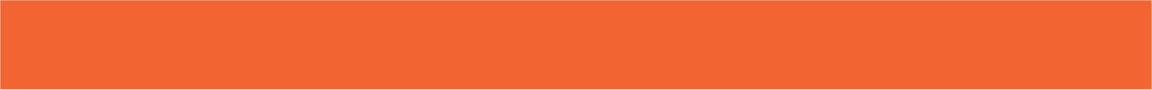 PRONUNCIATION
Describe each picture with a word.
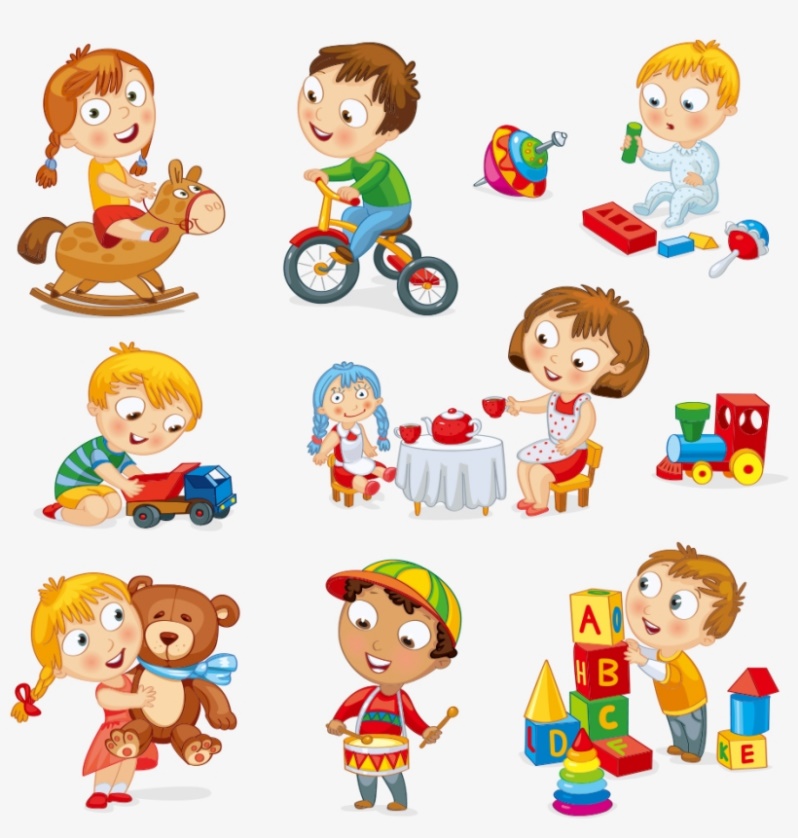 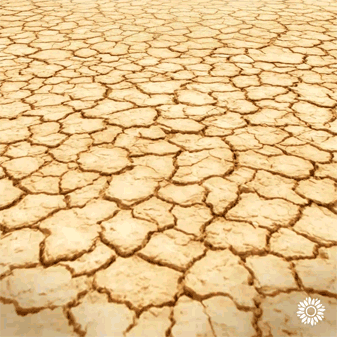 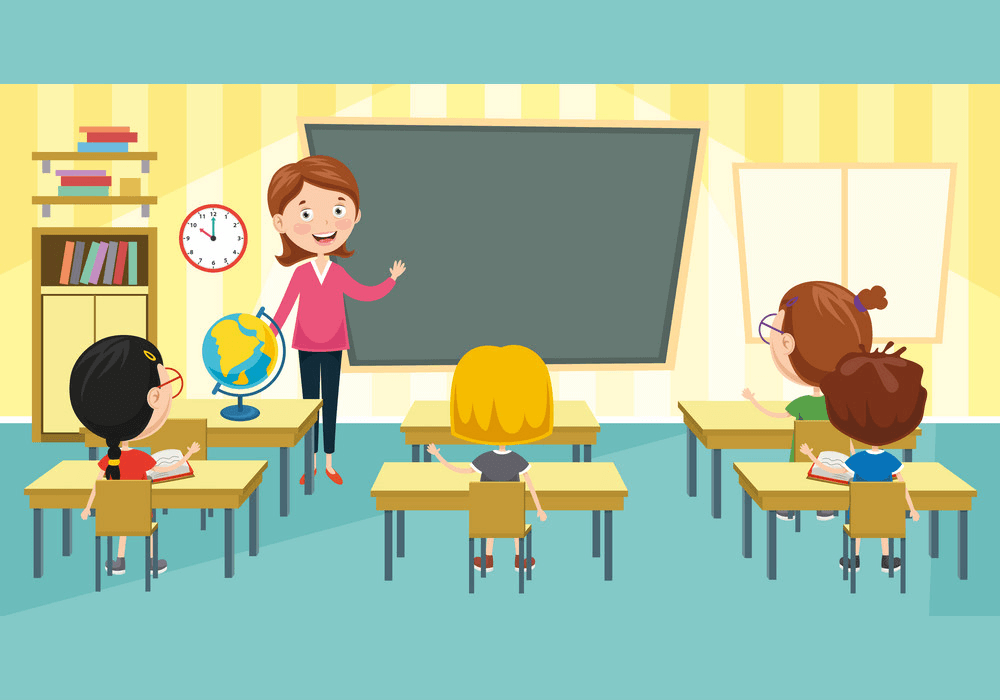 play
ground
class
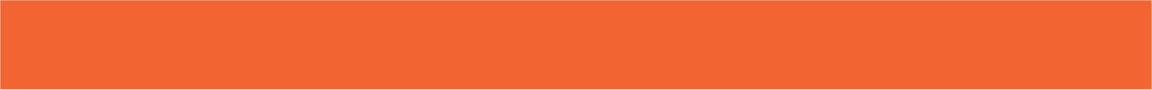 PRONUNCIATION
Describe each picture with a word.
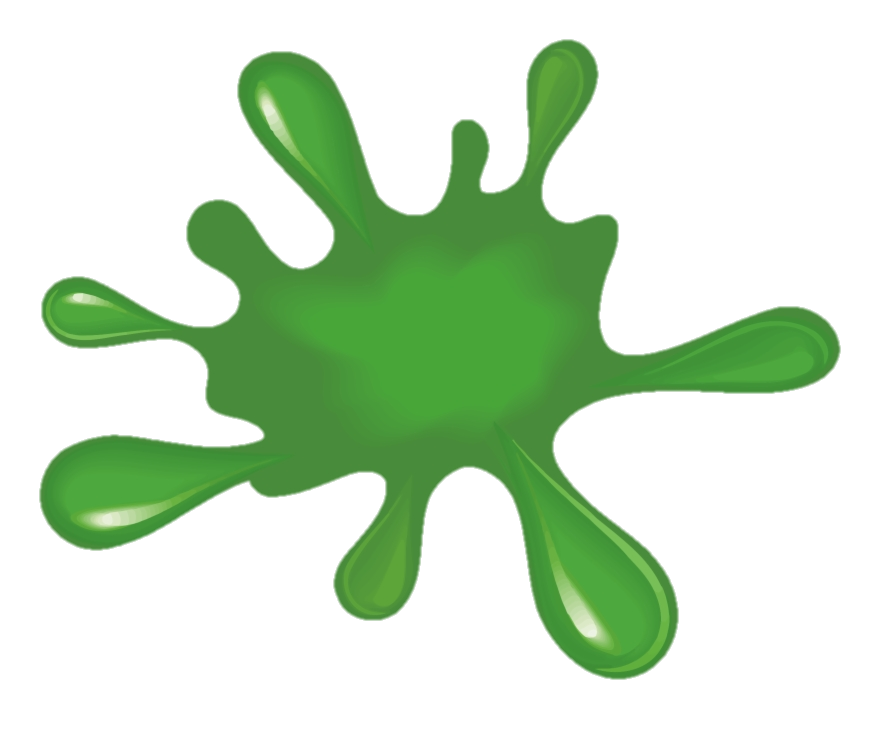 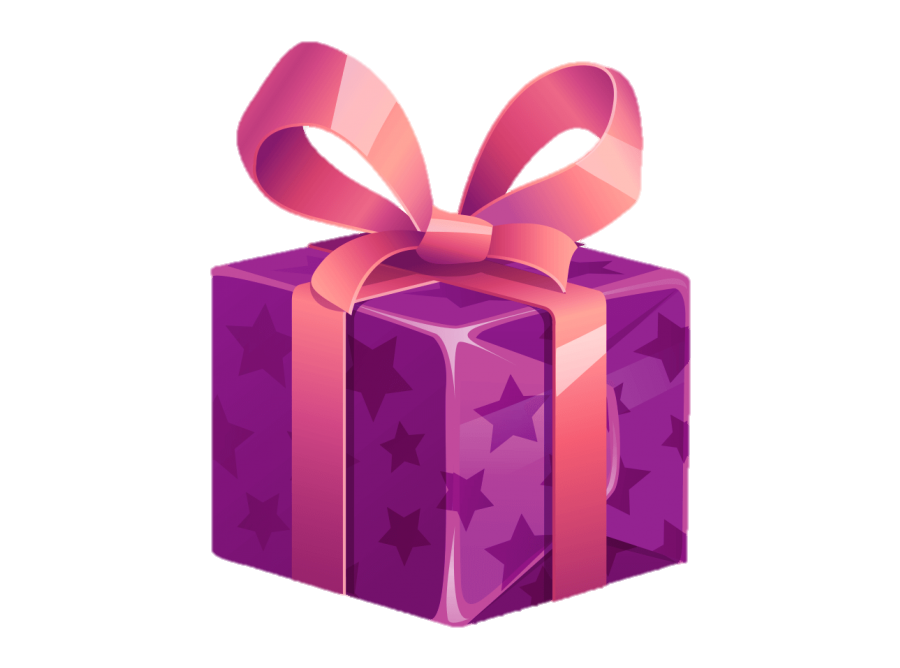 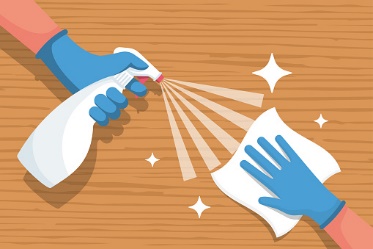 present
clean
green
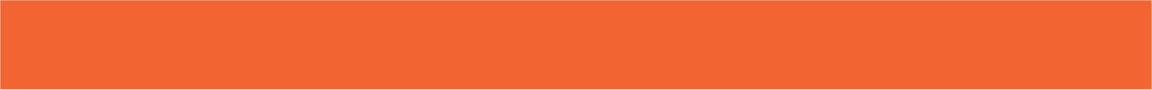 PRONUNCIATION
Describe each picture with a word.
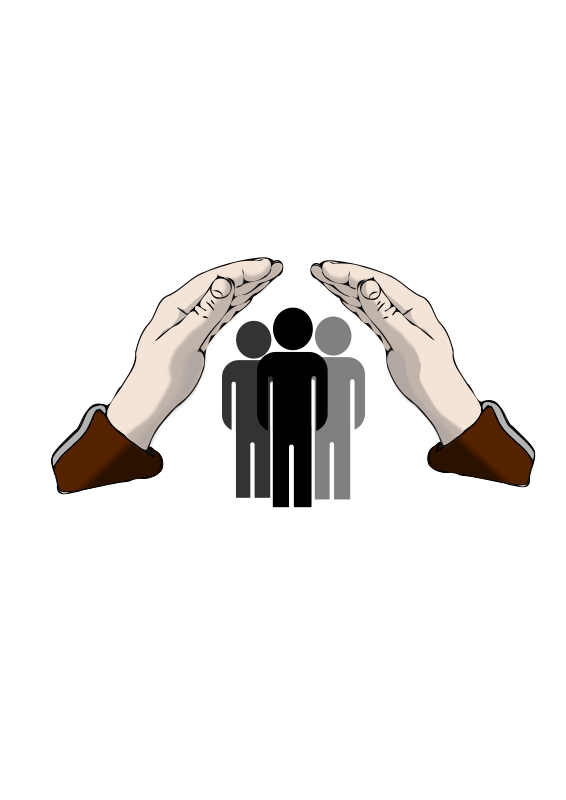 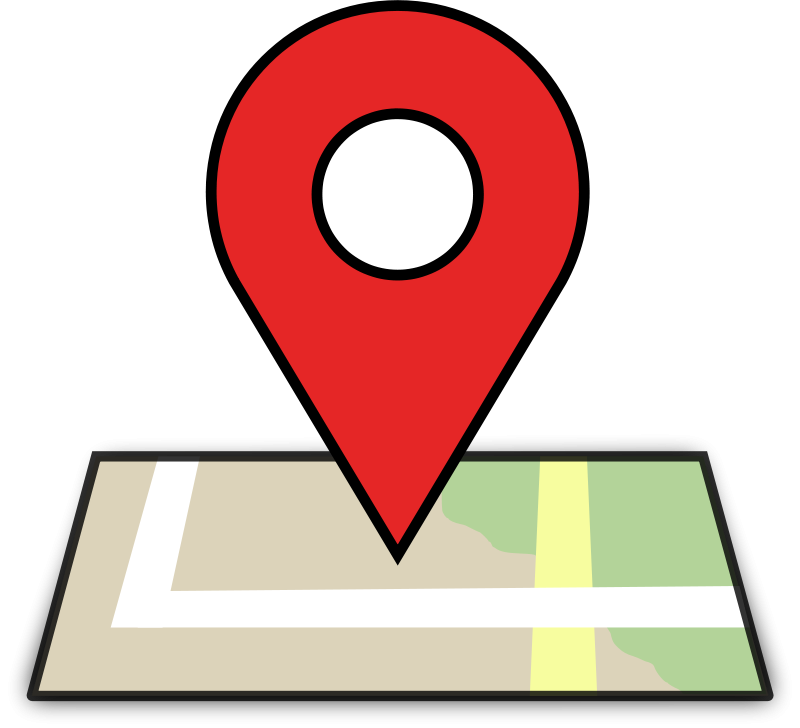 protect
place
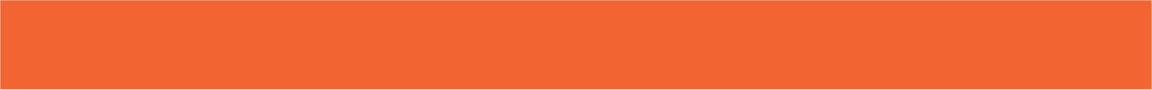 PRONUNCIATION
Put the pictures into 4 groups
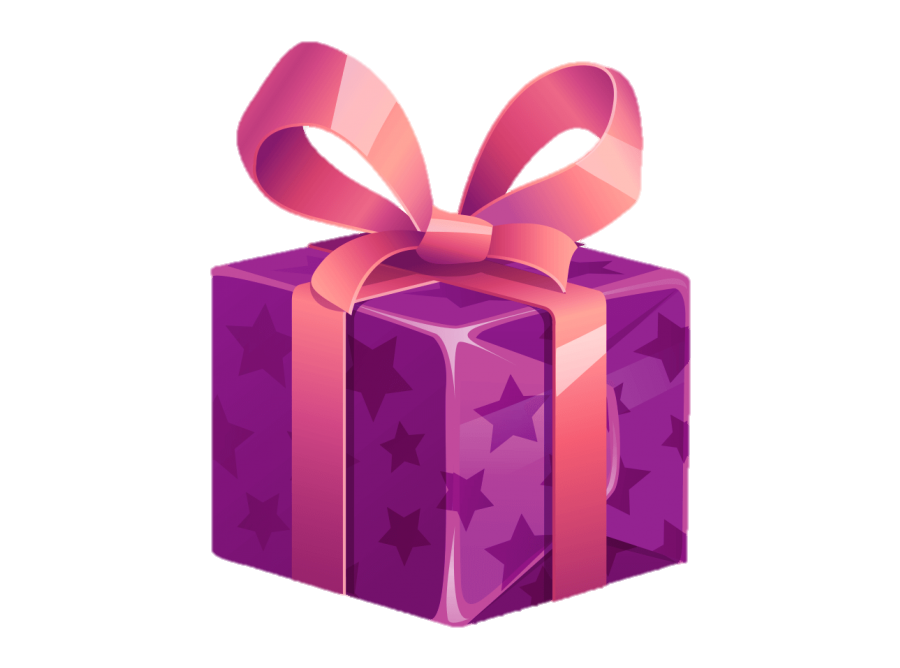 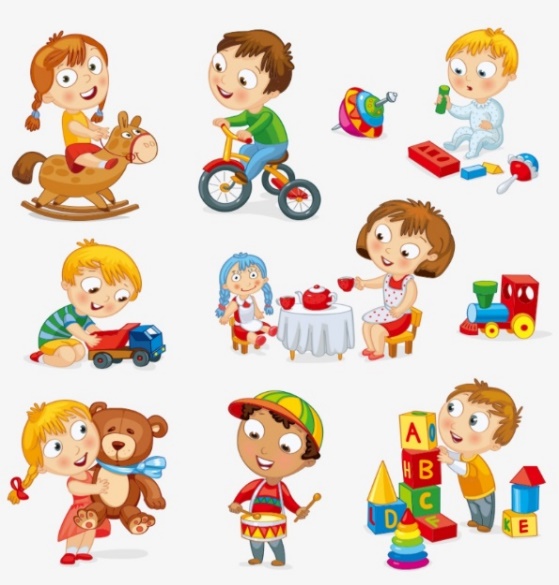 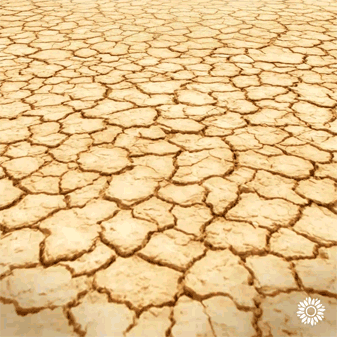 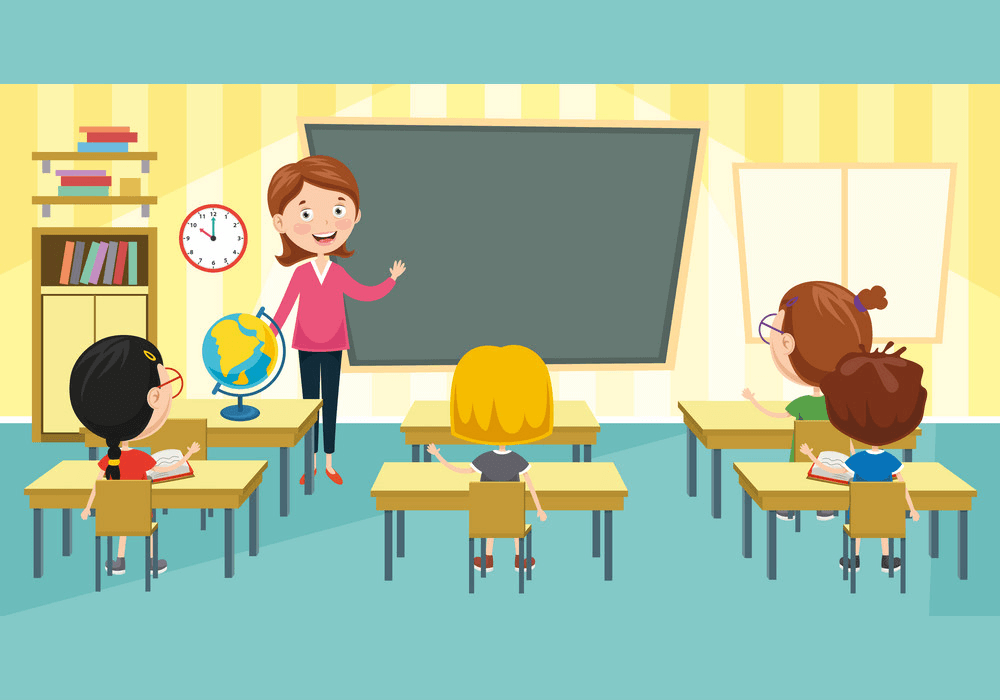 present
class
ground
play
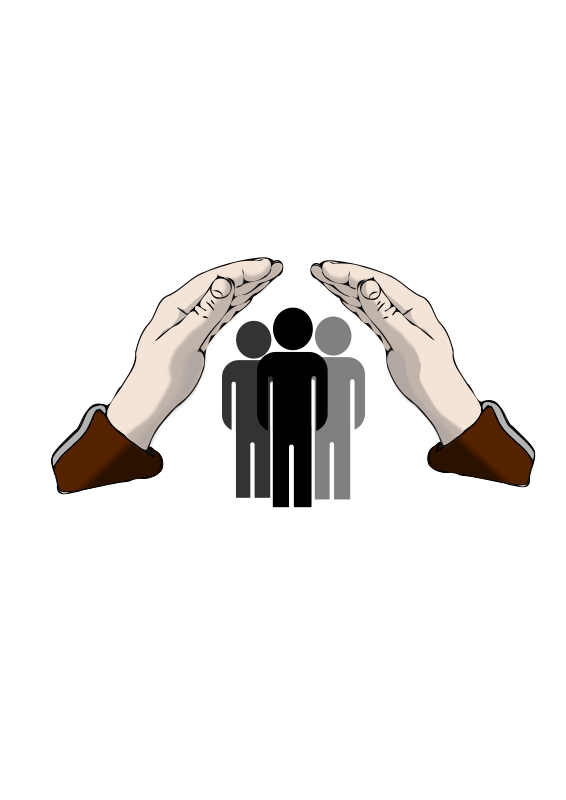 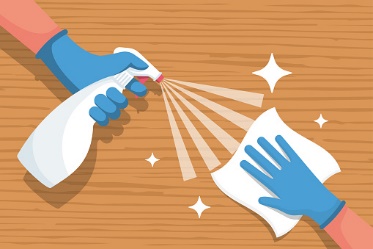 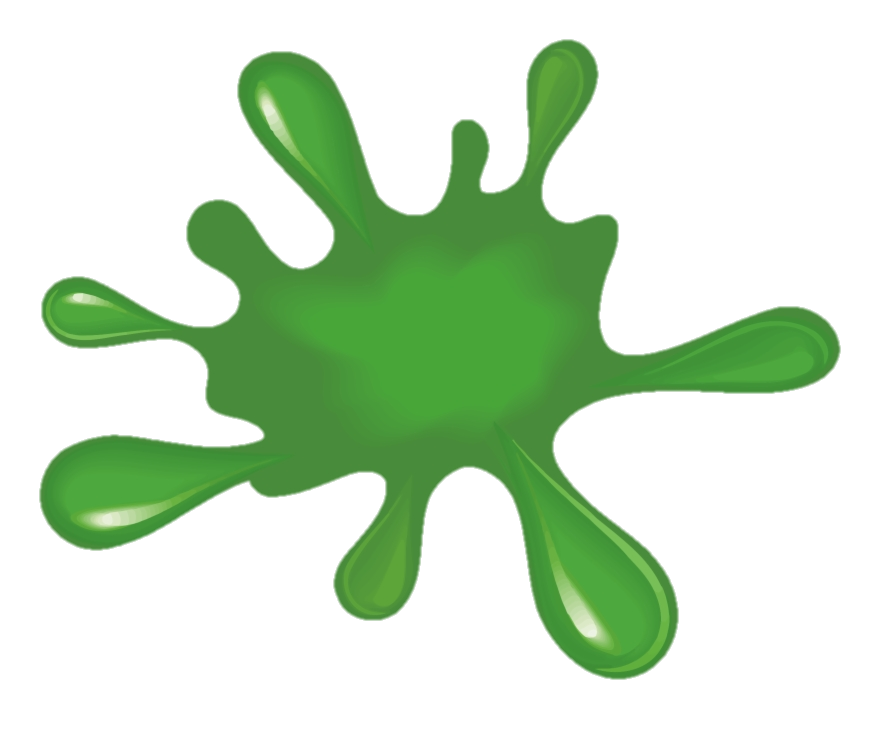 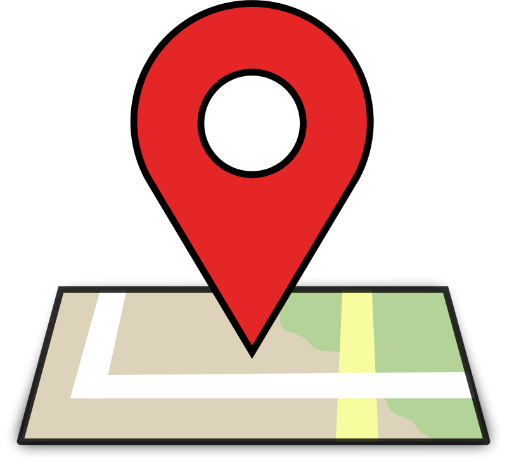 green
clean
protect
place
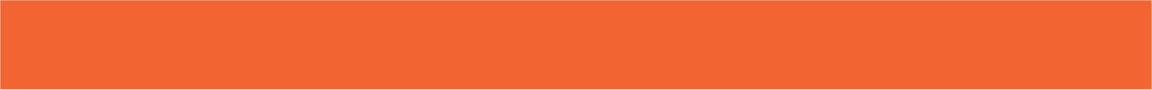 PRONUNCIATION
Group 1
Group 2
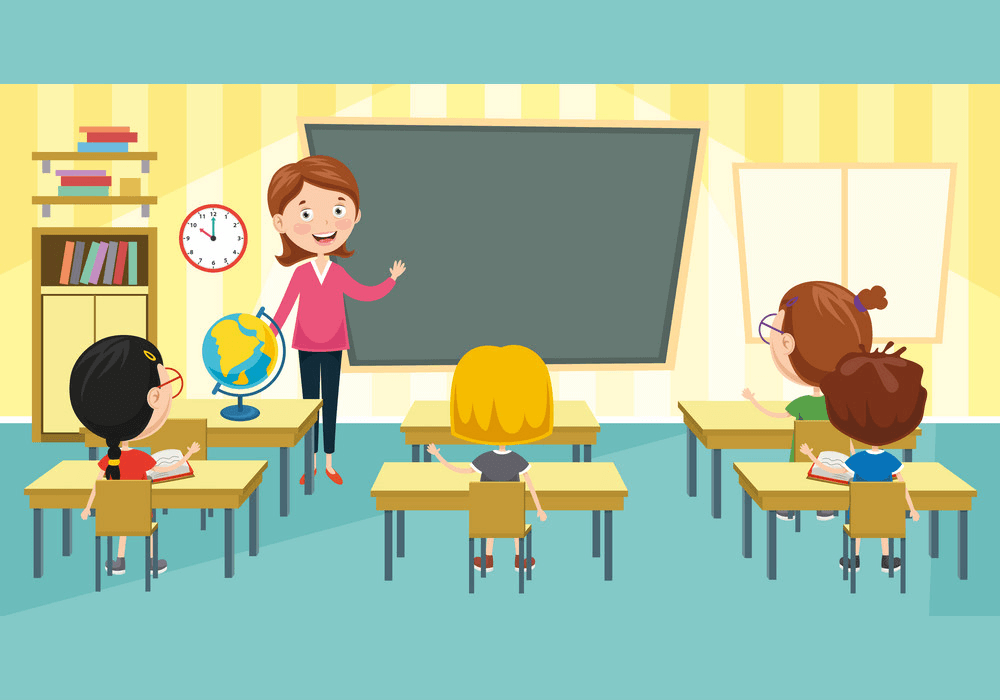 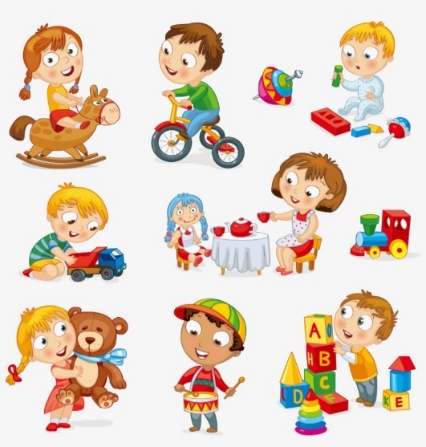 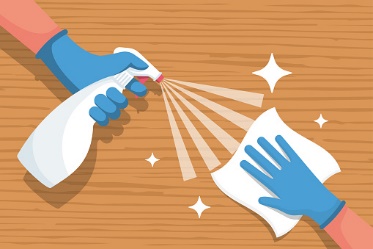 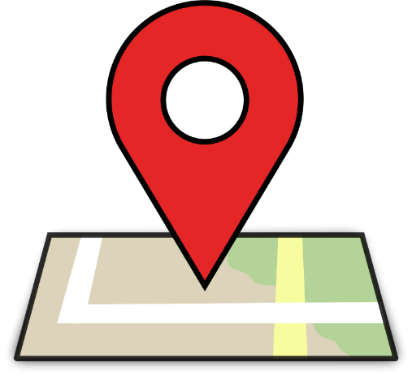 clean
class
place
play
Group 3
Group 4
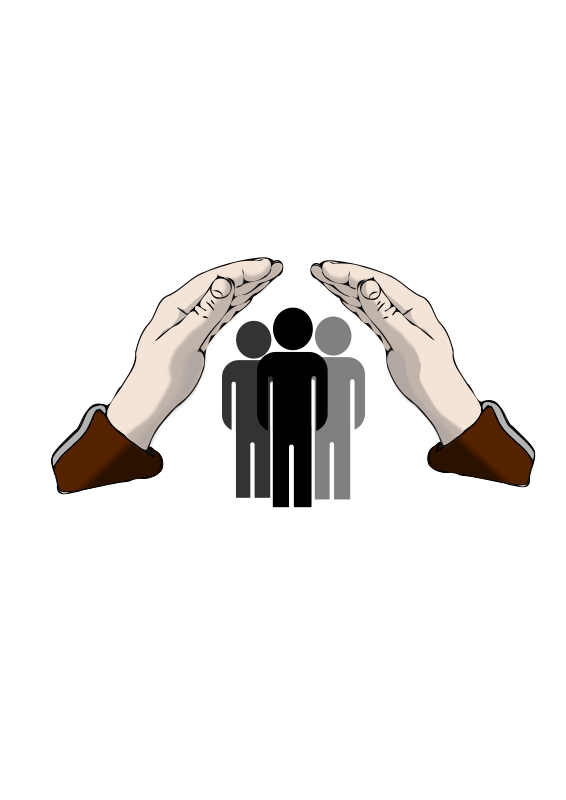 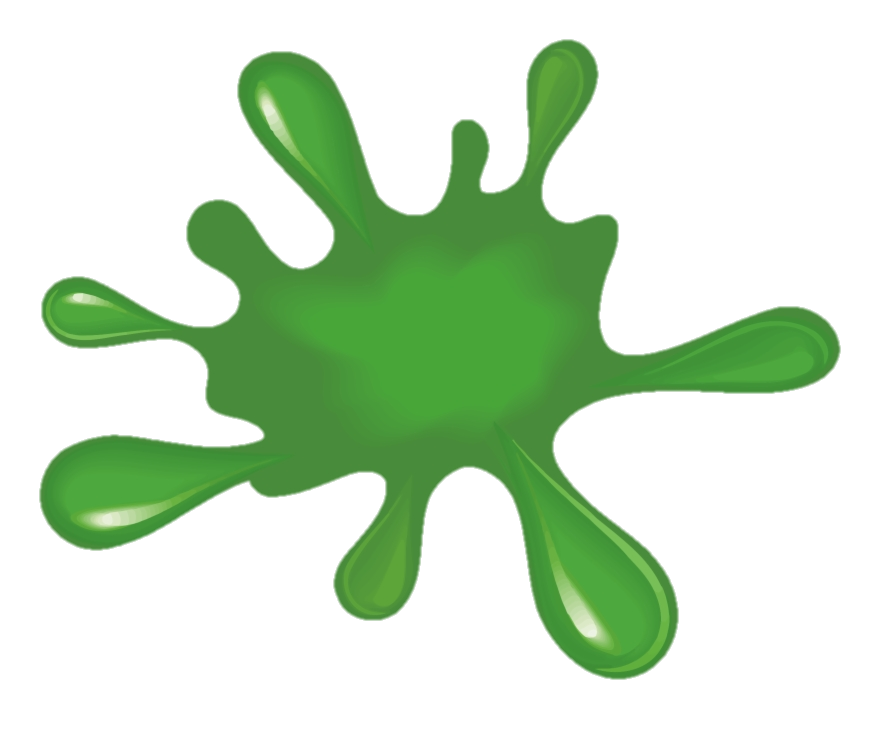 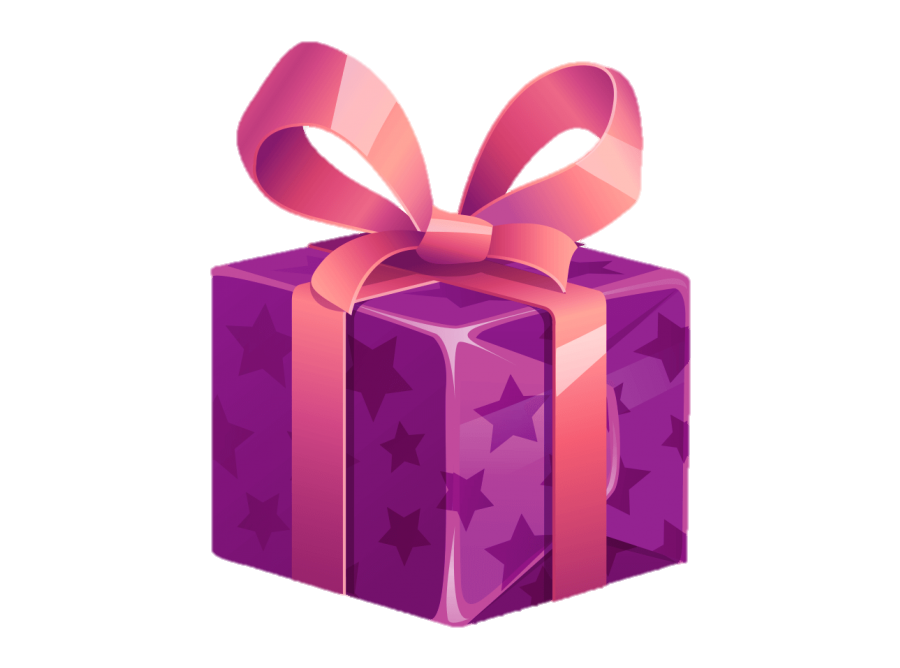 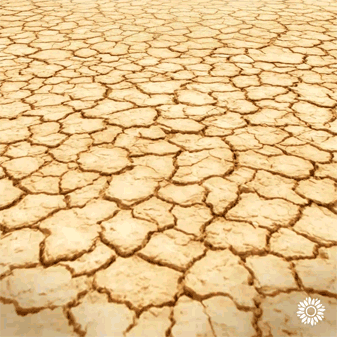 protect
present
green
ground
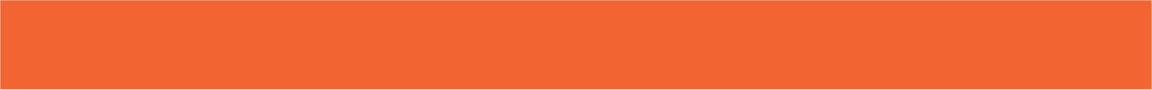 PRONUNCIATION
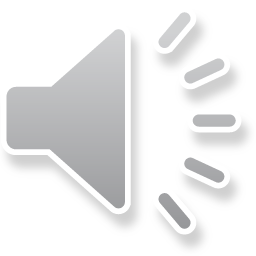 1
Listen and read.
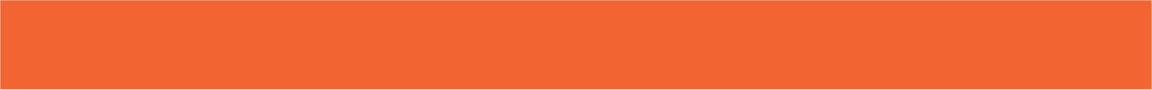 PRONUNCIATION
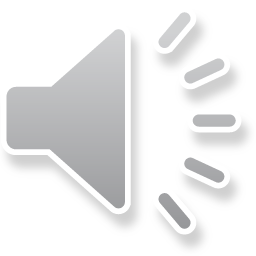 2
Listen and practise saying the following sentences.
1. The club members will clean up all the classrooms.
2. We are pleased that we created an interesting plot for the school play.
3. Our group will make the playground green again.
4. The students are practising their presentation on environmental protection.
LANGUAGE
LESSON 2
GETTING STARTED
Unit
WARM-UP
Guessing game
Task 1: Listen and repeat.
Task 2: Listen and practise.
PRONUNCIATION
Task 1: Match the words and phrases to their meanings.
Task 2: Complete the sentences.
Task 3: Make the sentences.
VOCABULARY
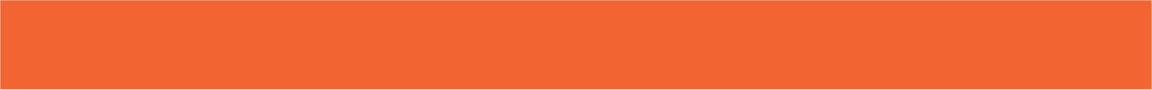 VOCABULARY
1
Match the words and phrases to their meanings.
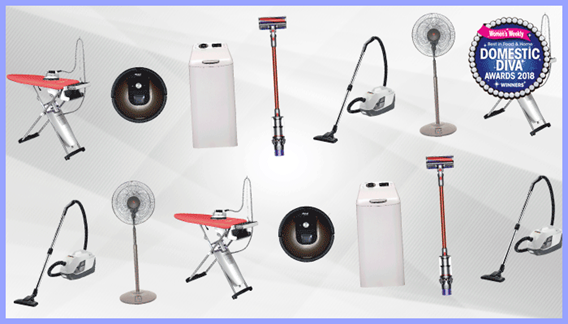 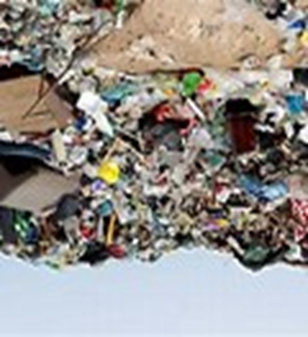 a. the amount of carbon dioxide (CO2) produced by the activities of a person or an organisation
b. rubbish lying in an open or public place
1. household appliances
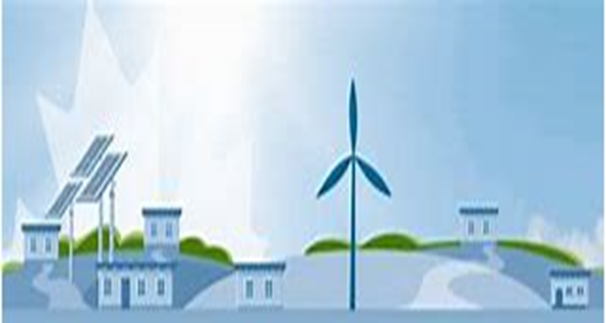 c. causing no harm to the environment
4. litter
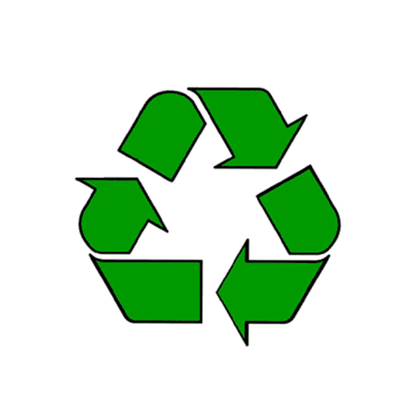 d. devices such as fridges or TVs used in people’s homes
2. energy
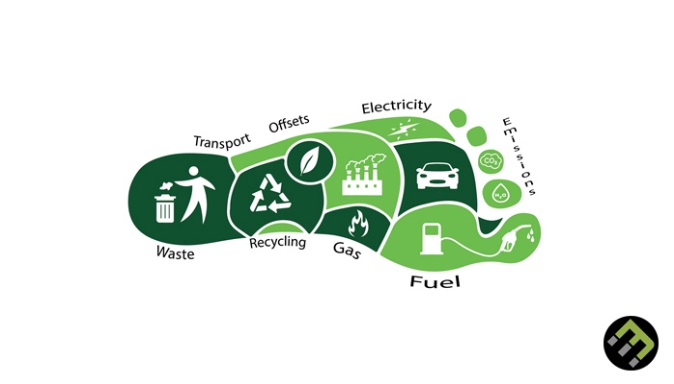 e. power used for driving machines, providing heat and light, etc.
5. eco-friendly
3. carbon footprint
4. litter                                          5. eco-friendly
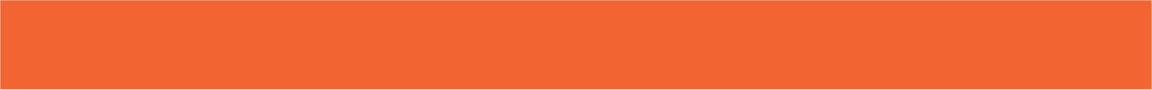 VOCABULARY
PRACTICE
2
Complete the sentences using the words and phrases in 1.
Eco-friendly
____________ car models always attract great attention at exhibitions.
Remember to turn off your ____________________ when they are not used.
Small changes in your daily habits can help reduce the _______________ you produce.
One of the most important sources of _________ is the sun.
Students are reminded to pick up ______ that they see on the ground.
household appliances
carbon footprint
energy
litter
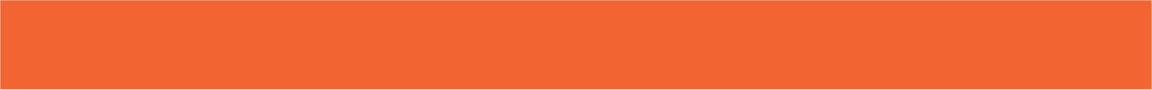 VOCABULARY
PRACTICE
3
Sentence making
household appliances
eco-friendly
energy
carbon footprint
litter
* In two minutes, make as many sentences with those words/ phrases as possible.
* Make at least one sentence with each word/ phrase.
LANGUAGE
LESSON 2
GETTING STARTED
Unit
WARM-UP
Guessing game
Task 1: Listen and repeat.
Task 2: Listen and practise.
PRONUNCIATION
Task 1: Match the words and phrases to their meanings.
Task 2: Complete the sentences.
Task 3: Make the sentences.
VOCABULARY
will and be going to
The passive voice
GRAMMAR
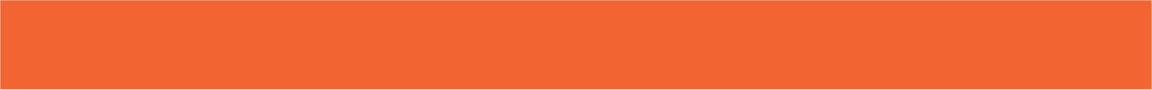 GRAMMAR - will and be going to
PRACTICE
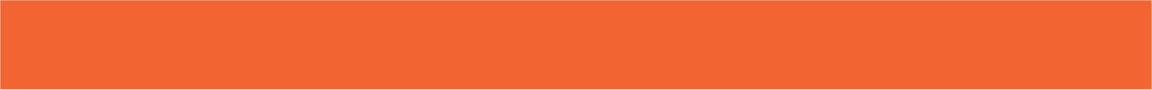 GRAMMAR - will and be going to
PRACTICE
Complete the following sentences with will or the correct forms of be going to.
will
I don’t think she ________________ come tonight. She has to revise for her exam tomorrow.
We have already made the decision. We _________________ buy a new house next month.
I’m sure she ________________ pass her final exam.
Look at the sun. It __________________ be a beautiful day.
I forgot to phone Dad. I __________________ do it right after lunch.
are going to
will
is going to
will
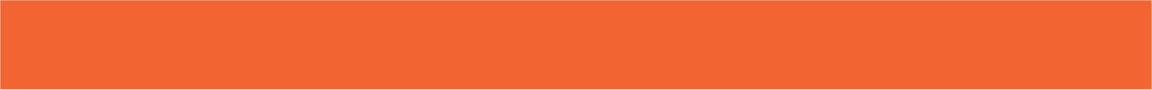 GRAMMAR - Passive voice
PRACTICE
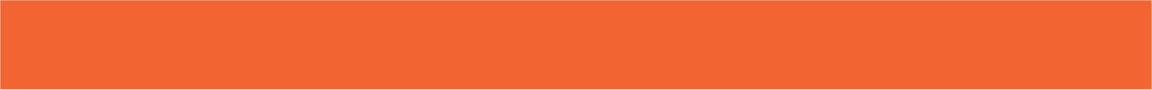 GRAMMAR - Passive voice
Rewrite the following sentences using the passive voice.  Begin each sentence as shown.
1. More and more people adopt a green lifestyle.
-> A green lifestyle ________________________________.
2. The students didn’t put the rubbish in the bins after the party yesterday.
-> The rubbish ______________________________________________________.
3. We will plant more trees in the neighbourhood.
-> More trees ________________________________.
4. Our club is going to organise a lot of clean-up activities this weekend.
-> A lot of clean-up activities ____________________________________________.
5. They discussed important environmental issues at the meeting.
-> Important environmental issues __________________________.
is adopted by more and more people
was not put in the bins after the party yesterday by the students
will be planted in the neighbourhood
are going to be organised by our club this weekend
were discussed at the meeting
LANGUAGE
LESSON 2
GETTING STARTED
Unit
WARM-UP
Guessing game
Task 1: Listen and repeat.
Task 2: Listen and practise.
PRONUNCIATION
Task 1: Match the words and phrases to their meanings.
Task 2: Complete the sentences.
Task 3: Make the sentences.
VOCABULARY
Will and be going to
The passive voice
GRAMMAR
EXTRA ACTIVITY
Game: Chain memory
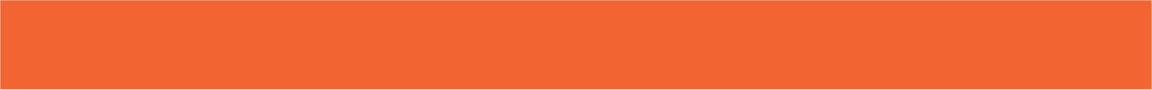 EXTRA ACTIVITY
Game: Chain Memory
Rules: 
- Sit in a circle.
- Say a sentence about what you are going to or will do. 
e.g. After this lesson, I’m going to play volleyball in the playground. 
- The next one repeats it and adds another sentence.
e.g. After this lesson, I’m going to play volleyball in the playground and I’m going to meet some friends. 
- Continue until a student can’t remember the previous sentences. 
- The winner is the one that continues the chain for the longest time.
LANGUAGE
LESSON 2
GETTING STARTED
Unit
WARM-UP
Guessing game
Task 1: Listen and repeat.
Task 2: Listen and practise.
PRONUNCIATION
Task 1: Match the words and phrases to their meanings.
Task 2: Complete the sentences.
Task 3: Make the sentences.
VOCABULARY
Will and be going to
The passive voice
GRAMMAR
EXTRA ACTIVITY
Game: Chain memory
Wrap-up
Home work
CONSOLIDATION
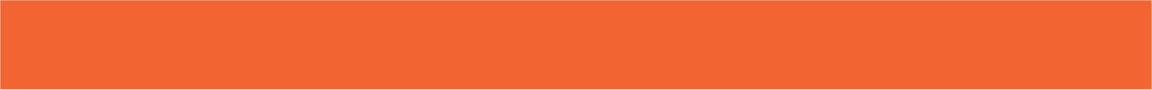 CONSOLIDATION
1
Wrap-up
WHAT HAVE YOU LEARNT TODAY?
- consonant blends /kl/, /pl/, /gr/, and /pr/ 
- some lexical items about humans and the environment;
- will and be going to to talk about the future;
- the passive voice .
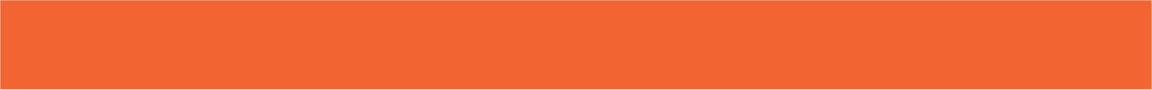 CONSOLIDATION
2
Homework
*Do exercises in the workbook.
* Prepare for Lesson 3 - Unit 2.
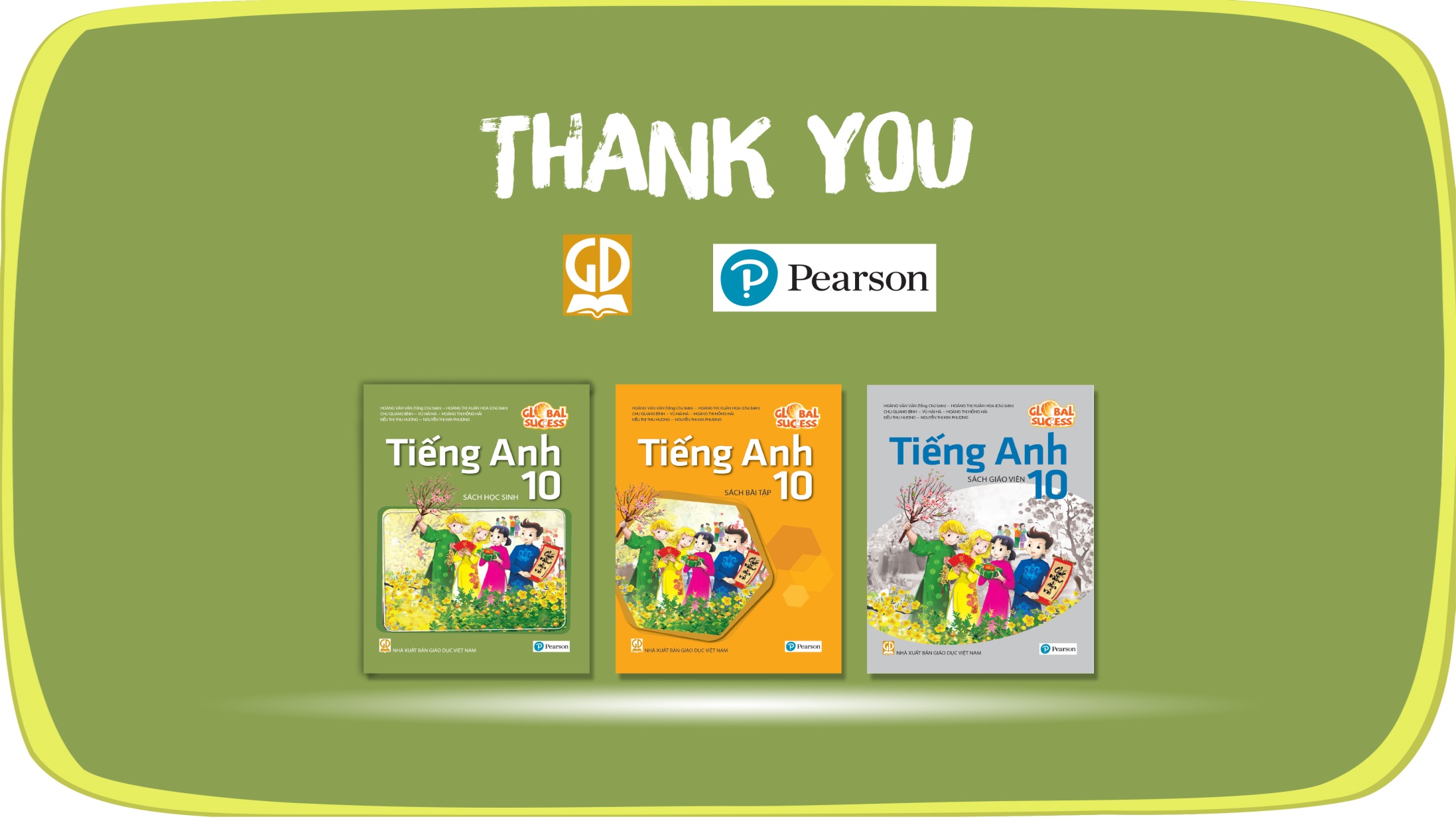 Website: sachmem.vn
Fanpage: facebook.com/sachmem.vn/